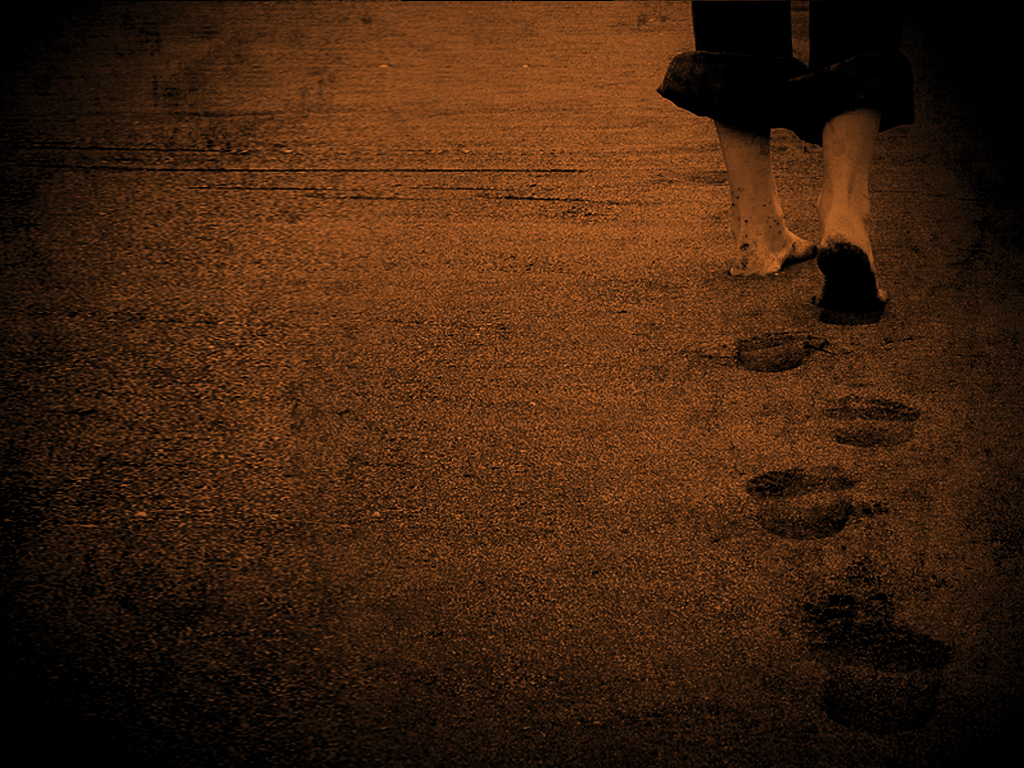 Disciples Making Disciples
“He Felt Compassion”
“Jesus’ Called His 12”
“Go”
“Preach…Heal”
“Do Not Acquire”
“Enter the House”
“Hated by All”
“The Spirit…Speaks”
“What Is Whispered”
“Fear God”
“Confess My Name”
“Sword…Cross”
Jesus Called His 12
Disciples Making Disciples
Lesson Outline
Definition of “Apostle”
Who are “the Apostles” of Jesus?
Authority as Witnesses & Foundation
Disciple-Making Like the Great Disciples
Who are the Apostles?
“Apostle” = One sent for a specific purpose.
Life of “The 12”
Surprising Group
“Disciples”: Followers & Imitators
Called to Promote Kingdom Gospel 
Unique Position, Duties, Privileges
Special Appointments
Matthias: The Replacement
Saul of Tarsus: The 13th Apostle
Apostolic Authority
Authority from Jesus, the King (Matt. 10:1)
Witnesses (Acts 1:8, 1:22, 2:32, 3:15, 5:32…)
Foundation (Eph. 2:19-22; Rev. 21:14)
Standard Setters for Disciples (Acts 2:42; 4:35; 15:1ff; 16:4)
Qualifications for Apostleship
See risen Jesus (Acts 1:22; 1 Cor. 9:1-2)
Special Appointment by Jesus (1 Ti. 1:1)
Gifting of Spirit (Acts 8:18)
Signs & Wonders (2 Cor. 12:12)
Apostles today?
Disciple-Making Like the Great Disciples
Compassion
Courage
Conviction
Craft
Contrary
Community
Prayer & Study in Homes & Public 
Have all things common—possessions, struggles, sins
Honestly and openly handle potentially divisive challenges
Evangelism together on streets, handing out fliers, prayer